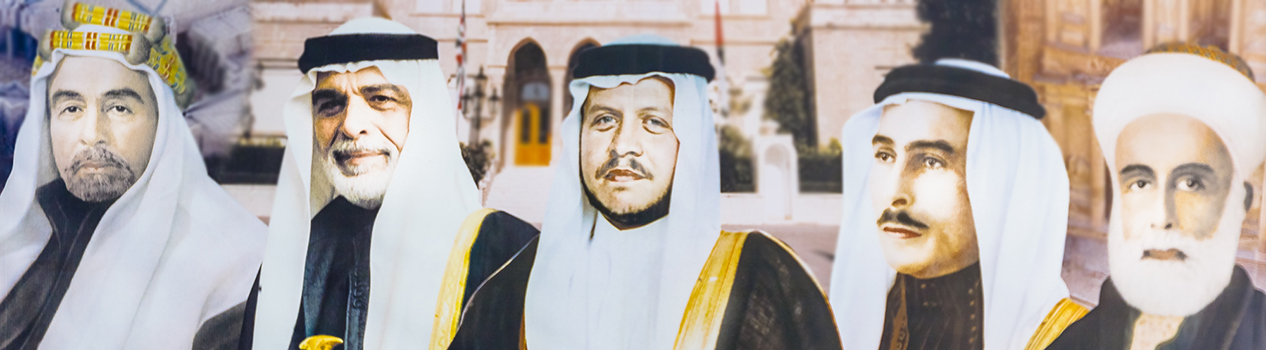 سيادة الدولة وسيادة القانون
أولا : مفهوم السيادة وخصائصها
ثانيا : مظاهر سيادة الدولة
ثالثا: مبدأ سيادة القانون
مفهوم السيادة وخصائصها
سيادة الدولة: (مرتبط بالدولة المستقلة) 
هي الدولة المستقلة القادرة على ممارسة مظاهر
  سيادتها على الصعيدين الداخلي والخارجي،
خصائص السيادة: 
شاملة: تطبق القوانين على جميع المواطنين
مطلقة: لا يوجد سلطة أو هيئة أعلى من سيادة الدولة
دائمة: تدوم بدوام قيام الدولة
لا يمكن التنازل عنها: لا تستطيع الدولة التنازل عن السيادة، لأنها إذا تنازلت عنها السيادة تفقد كيانها
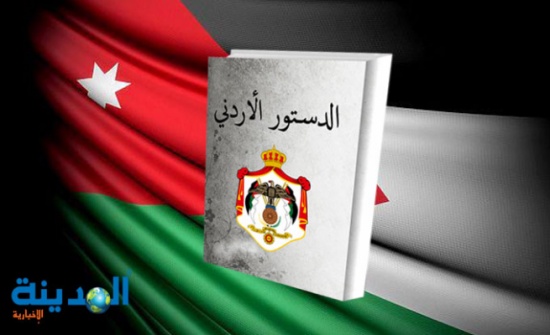 مظاهر سيادة الدولة
سيادة القانون
سيادة القانون: تخضع سلطات الحكم والمواطنون جميعهم للقانون أي أن الجميع:
أ- متساوون أمام القانون ( في الحقوق والواجبات )
ب- عليهم الانصياع للقانون( الالتزام بجميع مواد الدستور)
ج- صلاحية فرض القانون من سلطات الحكم ( التشريعية ، التنفيذية، القضائية وعلى رأسهم الملك)
 تؤدي سيادة القانون إلى تعزيز الثقة المتبادلة بين الحكومة والمواطن
         ماذا يعني لك مبدأ سيادة القانون؟
        تطبيق القوانين على جميع المواطنين لا تمييز بينهم في الحقوق والواجبات، وكل مواطن يأخذ حقه الذي منحه إياه القانون.
مبدأ سيادة القانون
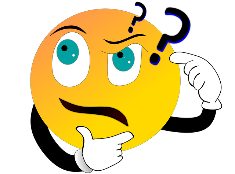